PROJECT TITLE
Name
Date
Etc
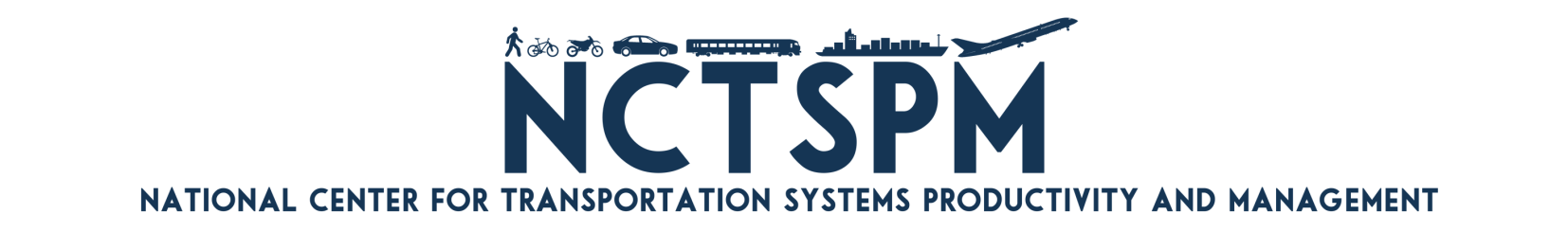 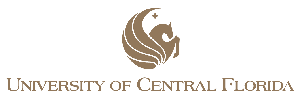 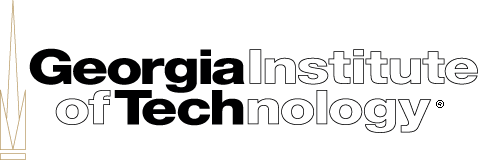 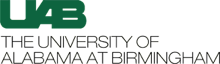 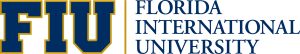 PROJECT OVERVIEW & PROGRESS: SLIDE 1
Bullet
Bullet
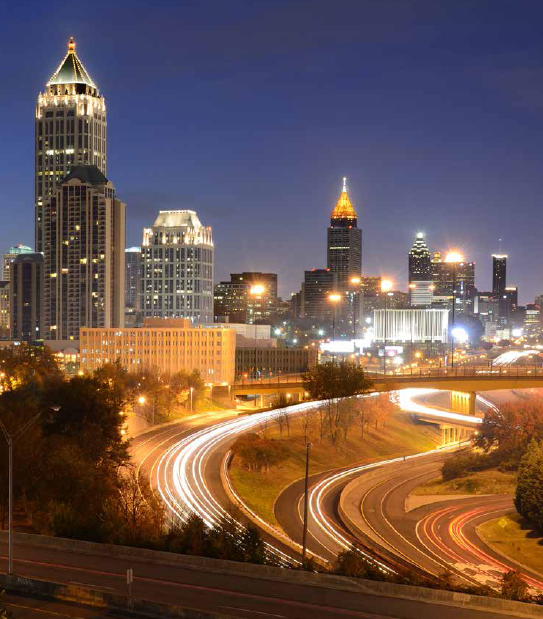 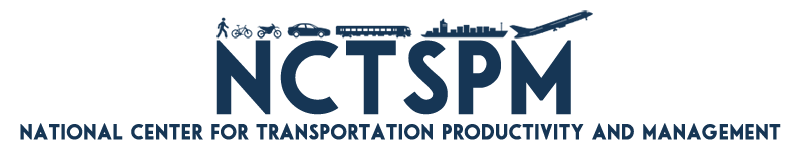 PROJECT OVERVIEW & PROGRESS: SLIDE 2
Bullet
Bullet
Insert Graphic
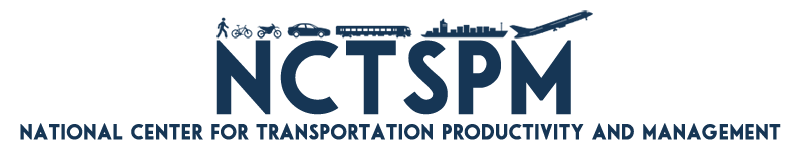 PROJECT OVERVIEW & PROGRESS: SLIDE 3
Bullet
Bullet
Insert Graphic
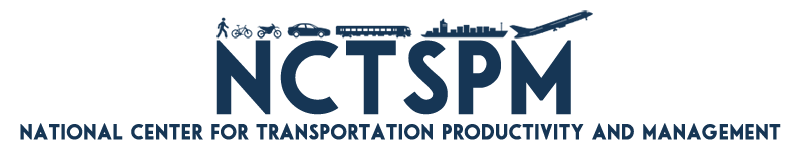 PROJECT OVERVIEW & PROGRESS: SLIDE 4
Bullet
Bullet
Insert Graphic
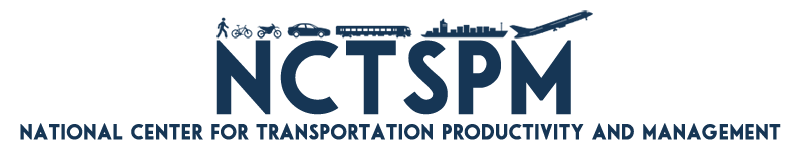 PROJECT OVERVIEW & PROGRESS: SLIDE 5
Bullet
Bullet
Insert Graphic
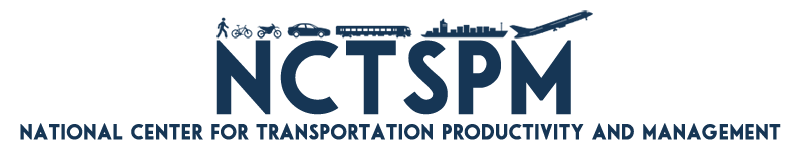 IMPACT OF RESEARCH
Bullet
Bullet
Insert Graphic
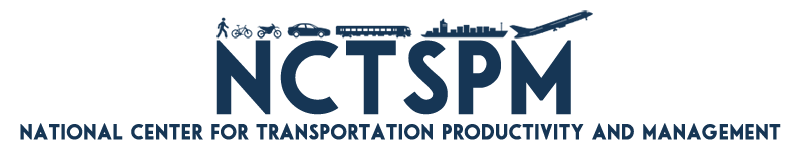 TECH TRANSFER
Bullet
Bullet
Insert Graphic
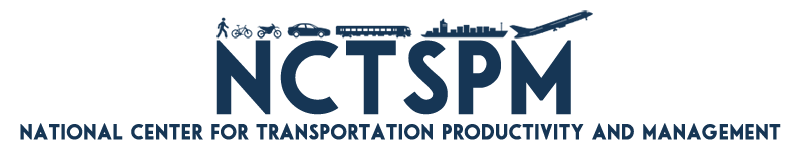 EDUCATION EFFORTS
Bullet
Bullet
Insert Graphic
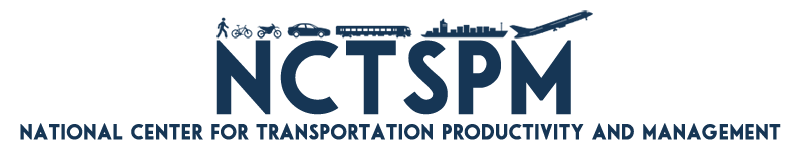 IMPLEMENTATION OF RESEARCH
Bullet
Bullet
Insert Graphic
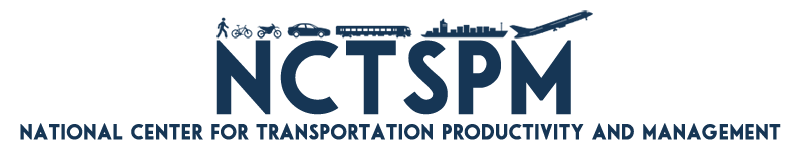 RESEARCHERS/STUDENTS
Bullet
Bullet
Insert Graphic
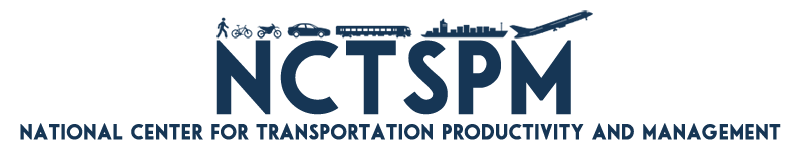